Жевать или не жевать?
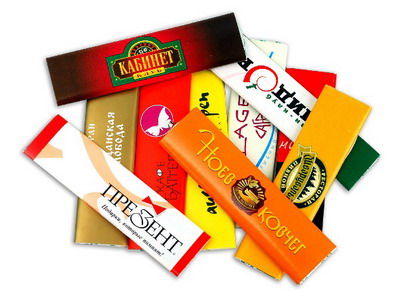 Авторы:  Спирина А., Питерова М., Игонина Д.
Цель: изучить влияние
жевательной резинки на
организм человека.
Задачи:
Ознакомиться с историей жевательной резинки.

2.   Изучить состав жевательной резинки.

3.   Изучить положительное и отрицательное воздействие жевательной
      резинки на организм человека.

Познакомиться с рекомендациями медицинских работников.

Провести анкетирование учащихся.

Познакомить учителей, учащихся и их родителей с результатами исследования.
Гипотеза:
Частое и нерациональное использование
 жевательной резинки негативно отражается 
на здоровье человека.
СОДЕРЖАНИЕ
История жевательной резинки.
Состав жевательной резинки.
Положительные и отрицательные стороны жевательной резинки.
Советы любителям жевательной резинки.
Результаты анкетирования.
Результаты исследования.
Вывод.
История возникновения
жевательной резинки
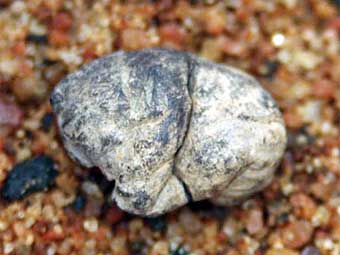 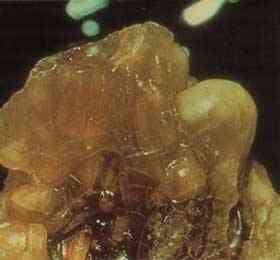 В Северной Европе найдены куски доисторической смолы с отпечатками человеческих зубов. Их датируют VII-II тысячелетиями до нашей эры.
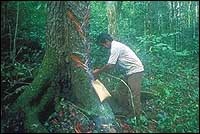 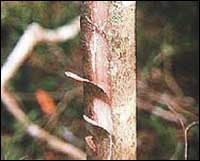 Древние греки жевали смолу дерева мастики
Индейцы жевали застывший сок деревьев
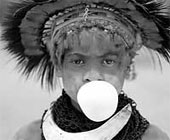 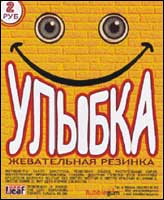 Первая коммерческая жевательная резинка стала изготавливаться с 23 сентября 1848 года Джоном Б. Куртисом и его братом в штате Мэн.
"State of Maine Pure Spruce Gum" — что-то вроде "Чистая еловая резинка из штата Мэн".
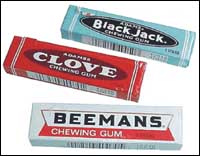 1871 г. – первая приправленная жевательная резинка «Черный Джек»
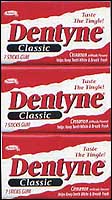 В середине XX в. Франк Каннинг разрабатывал и внедрял так называемую «зубную резину» - «Dentyne»(т.е. защищающую зубы).
Состав жевательной резинки
жевательная основа (20-30%), представленная различными смолами и парафином, которые позволяют резинкам легко размягчаться при температуре полости рта; 
 подсластители (60%) - глюкоза или пищевой сахар, либо   сахарозаменители;          
-  вкусовые добавки; 
-  стабилизаторы состава (как правило, глицерин); 
-  ароматизаторы; 
-  эмульгаторы; 
-  красители.
Многие жевательные резинки содержат
АСПАРТАМ
Аспартам в 200 раз слаще сахара. В результате превращений в организме  вырабатывается яд, действующий на нервную и сосудистую системы.
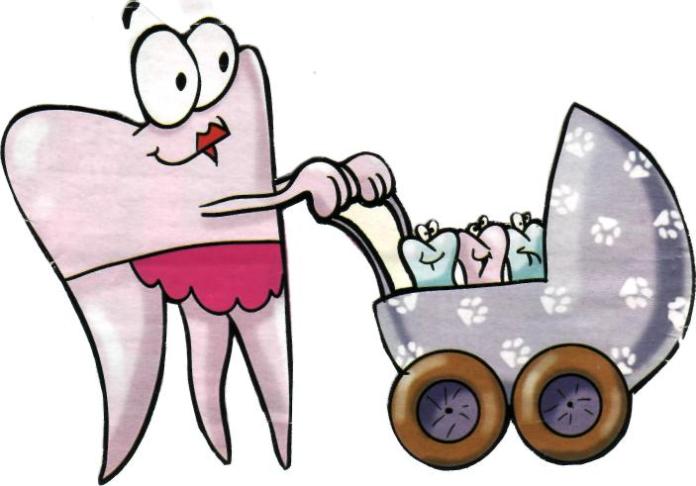 Наши зубки не детки, они не любят конфетки
Мы исследовали 33 жевательные резинки на наличие в них вредных пищевых добавок.
Опасные добавки:
Орбит Лимонный
Эклипс Лимон айс
Эклипс Черри айс
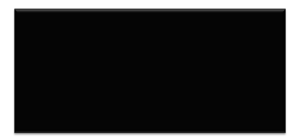 26 из 33
Подозрительные добавки:
Ракообразующие   добавки
Дирол клубничная поляна
Дирол черешня
Орбит для детей с кальцием
Орбит тропический
Добавки вызывающие аллергию
Орбит профессионал
Добавки повышающие холестерин
Орбит Аква
Остерегаться следует не только добавок, присутствующих в жвачках, но и других компонентов, входящих в их состав:
Заменители сахара сорбит, ксилит, маннит, мальтит могут вызвать понос, боль  в животе, метеоризм.
Ароматизаторы, полученные из корицы могут вызвать язвы в полости рта.
Масла из надувающихся жевательных резинок типа «баббл гам» могут вызвать воспаления кожи вокруг рта (периоральный дерматит).
Сахара, содержащиеся в некоторых видах жвачки, могут вызвать кариес.
Лакрица (солодка), содержащаяся в некоторых жвачках, может вызвать повышенное давление и опасное уменьшения количества калия в крови.
Получается, что среди изученных нами жевательных резинок нет ни одной, которую можно бы жевать без опасения за свое здоровье.
Полезные свойства жевательной резинки
Освежает дыхание
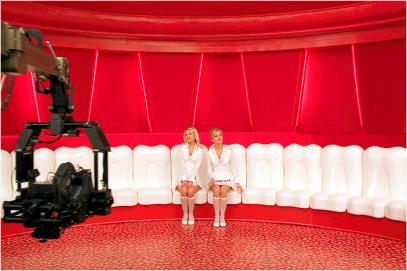 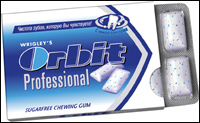 Очищает зубы от остатков пищи
Ускоряется и процесс переваривания
только что съеденного.
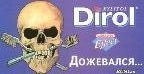 Негативное влияние жевательной резинки
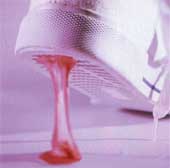 Собирает
и разносит 
микробы
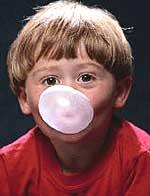 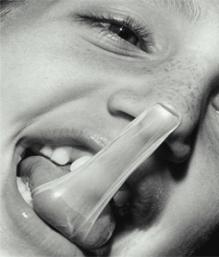 Пачкает 
одежду
и обувь
Нарушает 
прикус 
у детей
Способствует развитию гастрита 
и язвы желудка
Заглатывание жвачки может привести
к непроходимости кишечника
Сахаросодержащие жевательные резинки
являются инициатором кариеса
Вызывает привыкание
Может вызывать аллергические реакции
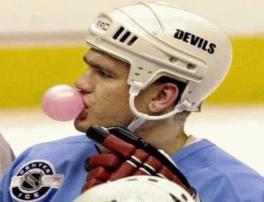 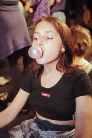 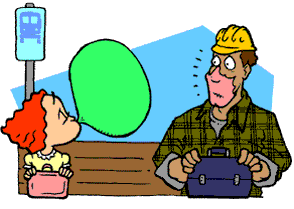 Употребление жвачки уместно не во всех ситуациях, иначе вы можете оказаться некультурным человеком.
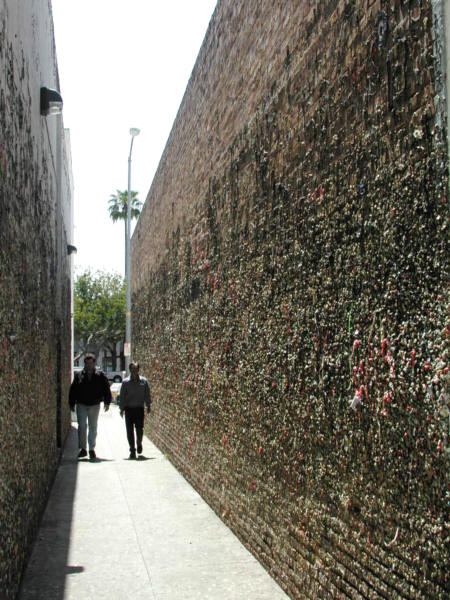 В городке Сан Луис Обиспо (штат Калифорния) к решению этой проблемы подошли кардинально: в городе создана мемориальная «Аллея Жвачки».
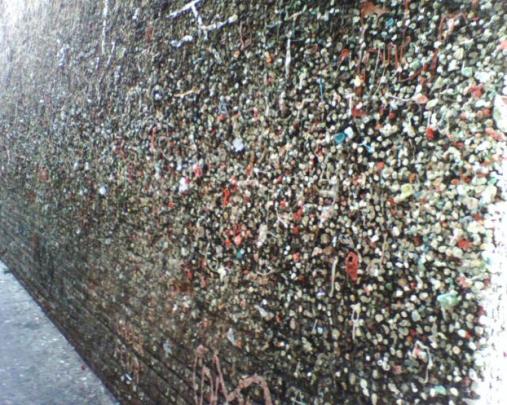 На стену старого кирпичного дома, стоящего на этой улице, налепляли жвачку несколько поколений прохожих. Теперь эта стена является одним из способов привлечения туристов.
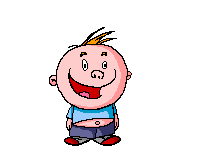 Советы медиков
«ВЗРОСЛЫМ»
- Перед едой можно пожевать не более 5 минут;
После обеда или перекусов в течение дня можно жевать резинку не более 15 минут;

«ДЕТЯМ»
- Употреблять ее можно примерно с 4 лет и только белую;
- Давайте "жвачку" только после обеда и полдника и не более чем на 15 минут - иначе привычка жевать закрепится;
Не давайте "жвачку" перед едой: у ребенка может пропасть аппетит и испортиться желудок; 
 «Жвачку" ни в коем случае нельзя проглатывать, она может попасть в дыхательное горло, или вызвать непроходимость кишечника.
Советы любителям жевательной резинки
Жевательная резинка не должна содержать сахар.
Используемая жевательная резинка должна быть произведена известной фирмой, положительно зарекомендовавшей себя на рынке и строго следящей за качеством своей продукции.
Жевать её следует аккуратно, без демонстрации различных «спецэффектов».
Используемая жвачка должна                      выбрасываться только в специально предназначенные для этих целей                места.
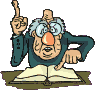 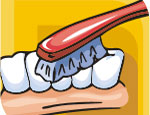 Необходимо помнить: ни одна жевательная резинка не заменяет обязательную двухразовую чистку зубов щеткой.
Вывод
Работая по теме исследования, мы пришли к выводу, что умеренное употребление жевательной резинки служит профилактике стоматологических заболеваний и не наносит вреда организму. Частое и нерациональное использование жевательной резинки может негативно влиять на здоровье человека!
спасибо за внимание !!!!